“Oil, but Not Olive Oil”
Greece’s Oil Industry and its Unlikely Transition to an Export-Oriented Model 	[Parts I and II]
CHRISTOS TSAKAS
AGGELOS DROUGOUTIS
STEFANOS VAMIEDAKIS

[INSTITUTE FOR MEDITERRANEAN STUDIES-FORTH]

*SUPPORTED BY THE HELLENIC FOUNDATION FOR RESEARCH & INNOVATION [7003]
2019: Greece, with 21.2 m. tons of primary refining capacity, ranked 9th on the relevant list of the European Economic Area members.

2018: refined petroleum exports, with a value of USD 12 billion, represented over 30% of Greece’s total exports. 

2018: Greek owners controlled over a quarter of the world’s oil tanker fleet.
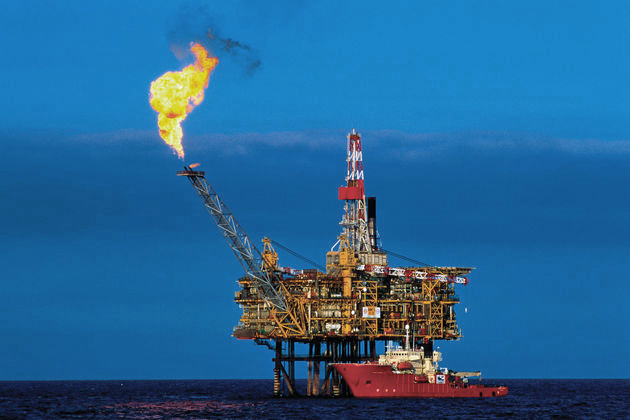 This paper demonstrates that shipping and oil have been intertwined since the establishment of Greece’s first refinery in 1957/58, and shows that it is far from coincidental that the Greek oil industry’s rise dates back to the late 1960s and early 1970s; a period of heavy shipowning investment in Greek manufacturing. Our main argument is that the petroleum industry epitomizes the Greek economy’s course from the restoration of its interwar outlook in line with Marshall goals to the rapid industrialization in view of the opportunities opened up by a special relationship with West Germany; opportunities further broadened by Greece’s subsequent participation in European integration from the 1960s on.
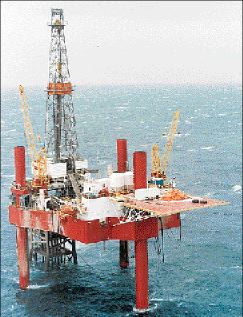 Present–day 
Hellenic Petroleum:
Present-day 
Motor Oil Hellas:
Aspropyrgos Refinery   
                  (1957-58)
Thessaloniki Refinery 
                  (1966)
Elefsina Refinery (1971)
Corinth Refinery (1972)
1949–1957 
From US aid to German Credits
Expectations and Frustrations

Loans to cement industry, chemicals, mining (lignite, bauxite), basic metallurgy.
NO approval of oil refineries, aluminium plant, shipyards, major hydropower projects.
1949–1957 
From US aid to German Credits
Eligible industrial projects 

-Lignite and thermoelectric plant (Bodossakis/Krupp)
-Nitrogen fertilizers (Bodossakis)
-Nickel mines (Bodossakis/Krupp)

-Oil refinery (Hydro/Bodossakis/Niarchos/Mobil)
-Shipyards (Niarchos)

-Modernization of the Greek Communications infrastructure (Siemens/Telefunken/Voulpiotis)
Export credits to Greece purchase equipment from German firms
Joint ventures/concessions
Return of German assets
NOT THE WHOLE STORY
(DATA easily accessible through BoG, though)

It was specifically designed to include US FDI
A good part of US share (40%) represents ship-owning capital (Stavros Niarchos) 
The French share comes down to one single investment (Aluminium of Greece)…
…in which the Germans denied to participate, although they were offered 25% of the shares by the French, because they had reservations about its viability (which proved right in the long-run) 
Most importantly, the German credits did not form an FDI and are not included in this RD
USA
[Speaker Notes: Greece’s growth rates over the years 1950-1973: 6.2% annually (compared to 5.5 for Portugal and Spain) 

Industry surpasses agriculture already in the early 1960s]
Liquid fuels and lubricants imports
1968:
$105m.
1962:
$49.8m.
1968 
the Greek-owned tanker fleet represented 15% of the world total, with Onassis and Niarchos owning the sixth (2,078 thousand DWT) and the eighth (1,799 thousand DWT) biggest tanker fleets respectively
Huge Deals
Onassis’s Refinery Project(1970): $700m. Private investments for an industrial complex

Privatization of Aspropyrgos’s Refinery (1970) for industrial investments up to $200m. in return
1973:     
     12,6
Annual growth of Greek 
industrial production 1961-73:                                                                           +13,5%
energy consumption (in million metric tonnes of coal equivalent): Energy consumption (million metric tons coal-equivalent)
1960: 
         3
manufacturing share in the energy consumption rose from 27.6% in 1960 
to 40% in 1973
liquid fuels making up 75% of primary energy inputs
Europeanization under authoritarian rule: economic trends
Industrial / total exports
		
1967: 16%     1973: 46%
Source: Bank of Greece
Per capita income (% EU-15)

 1967:	57%
 1973:	70%
Source: Pagoulatos 2003
Source: Ministry of National Economy 1998